Наша Планета-это наш Дом. Но очень часто мы не понимаем ,что творим!Масальский Александр 11- « Б»
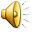 Это не одна такая свалка, таких мусорок полно в нашем районе, стране
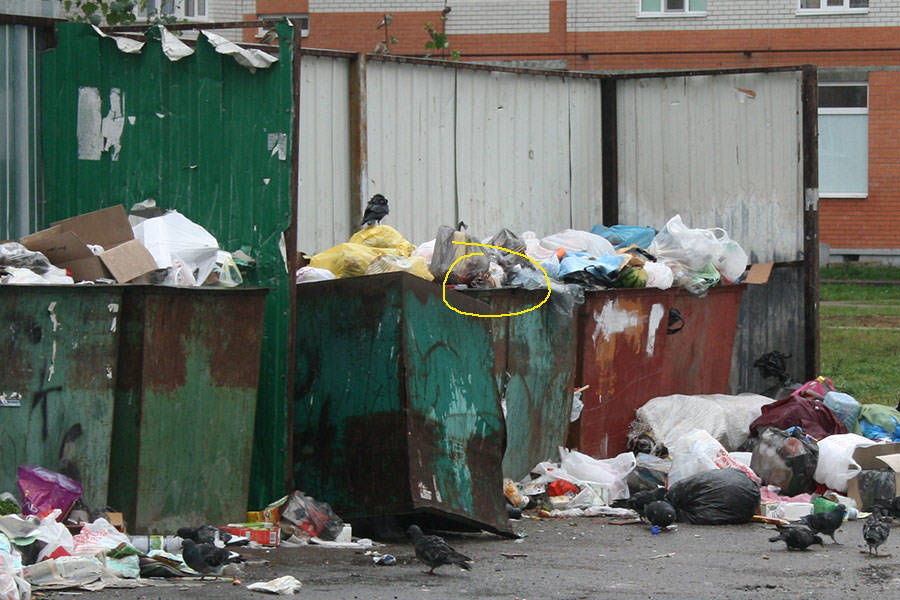 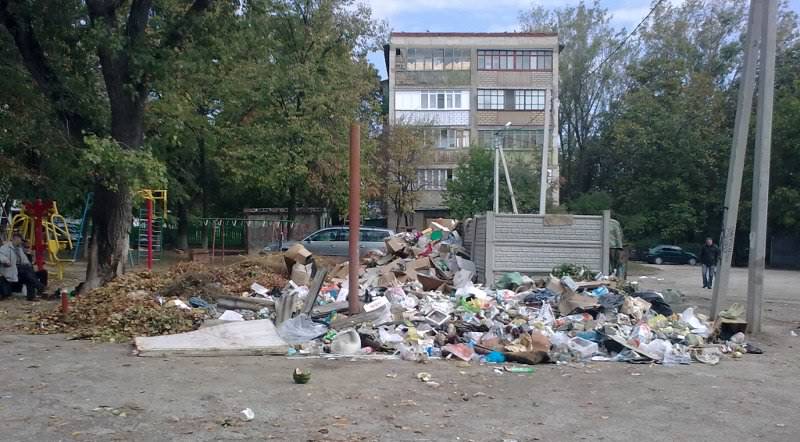 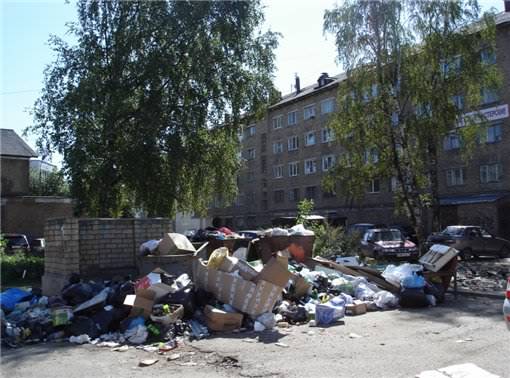 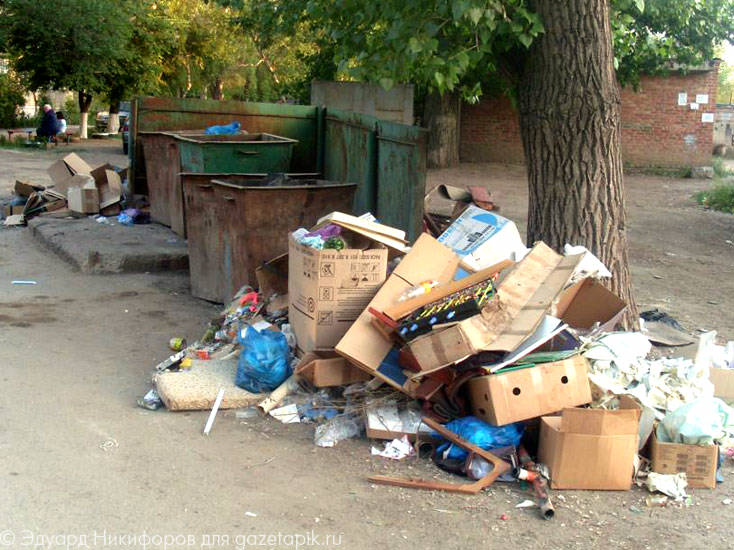 Мы сами создаем всё это!
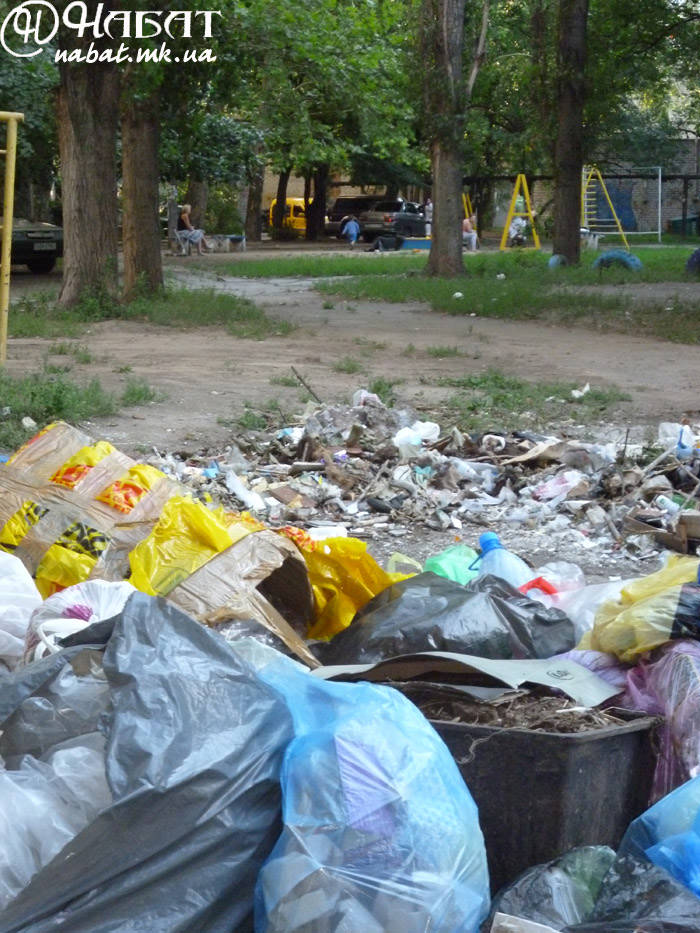 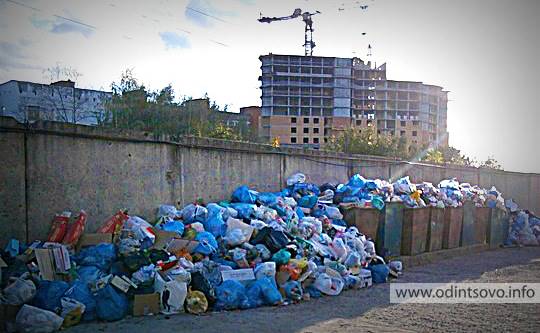 Очень часто мы даже не доходим до мусорки!
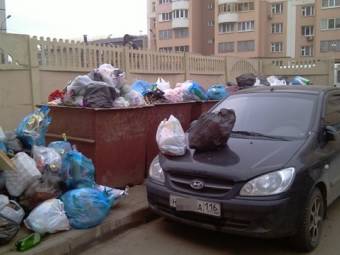 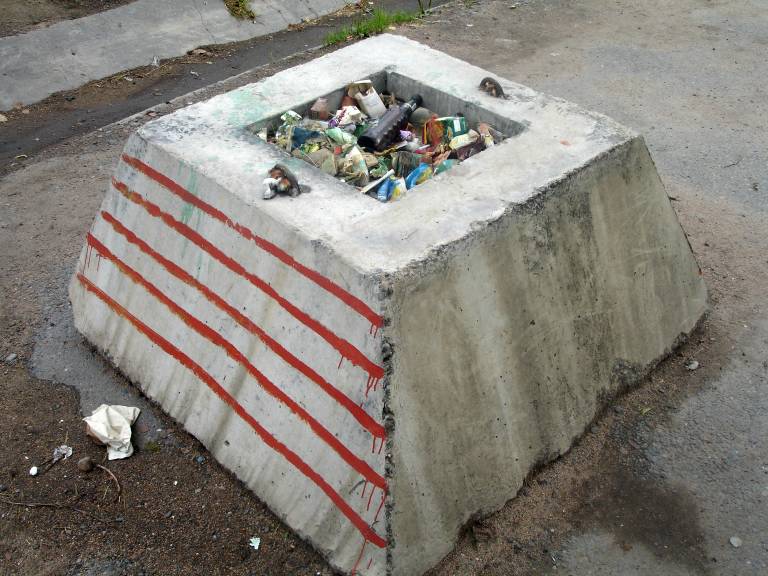 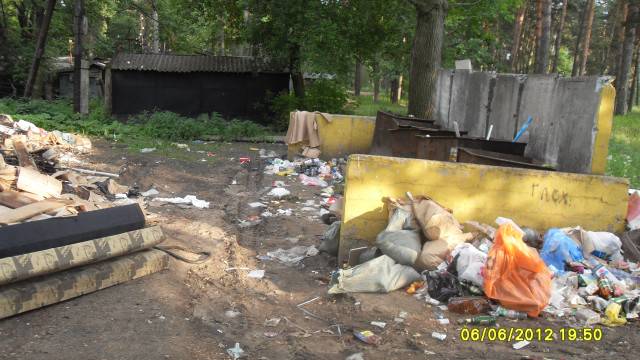 Вот как на самом деле выглядит наша Земля!
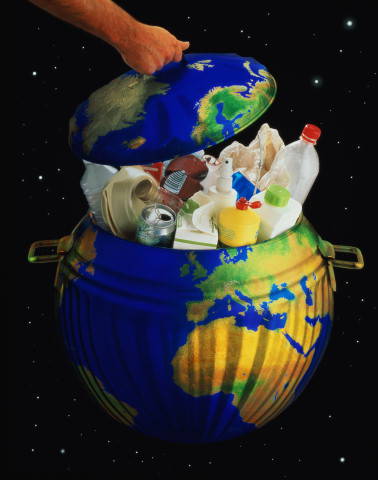 ЗАДУМАЙСЯ!